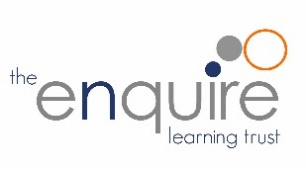 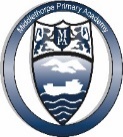 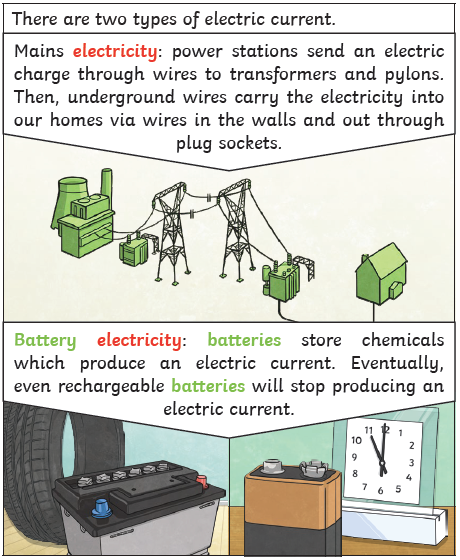 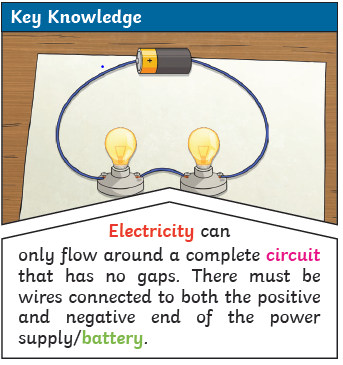 Year 4 – Electricity
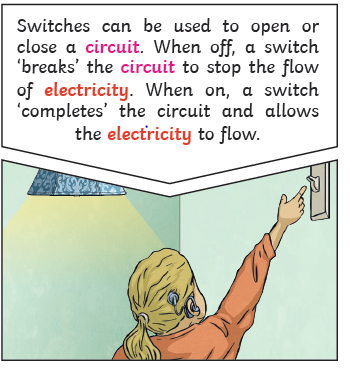 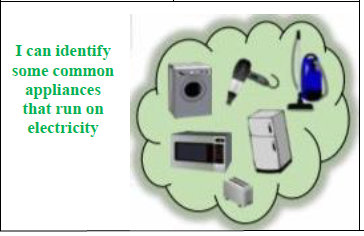 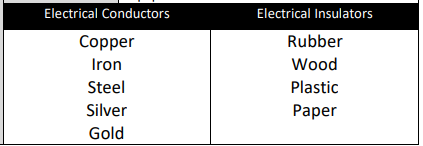